CYCLONE
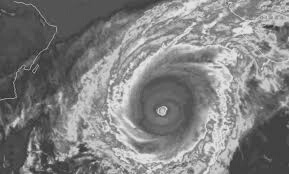 WHAT IS A CYCLONE?
- is a large scale air mass that rotates around a strong center of low atmospheric pressure.
- Cyclones are characterized by inward spiraling windsthat rotate about a zone of low pressure.
CYCLONE
TROPICAL CYCLONE
POLAR CYCLONES
MESOCYCLONE
-cyclones that occur over tropical ocean regions.
-cyclones that occur in polar regions like Greenland, Siberia, and Antartica. 
- usually stronger in winter months.
- when part of a thunderstorm coud starts to spin, which may eventually lead to a tornado.
- Meso means middle, this can be considered as the midpoint between one type of storm and the other.
Types of Cyclone
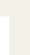 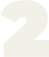 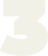 Super Typhoon Haiyan (Yolanda)
Tropical Storm Uring (Thelma)
2013
1991
Lifetime of a cyclone
Hurricane Ginger (1971)
3-7 DAYS
LASTED FOR 30 DAYS
Lifecycle of a Tropical Cyclone
DECAY 
STAGE
FORMATIVE
STAGE
IMMATURE
STAGE
MATURE
STAGE
Formative
Stage
The tropical cyclone starts as a low pressure system with cyclonic wind circulation. At this stage, the surface pressureat the center of the system fails to about 1000mb.
Immature
Stage
At this stage, there is a further drop in surface pressure at the center of the system (to below 1000mb).
Mature 
Stage
At this stage, the surface pressure at the center remais low but steady.
Decaying 
Stage
The decay stage is the final stage and sees the cyclone continue its progress over cooler waters or land until it dissipates.
What to do before a cyclone hits
- Trim trees and branches near your home
- Secure any loose objects outside your home, like garden furniture, bins or children’s toys
-Park your car somewhere safe, away from trees.
- Get your roof checked for damage or corrosion
- Prepare an emergency storm kit containing things like a first aid kit, a torch, batteries, candles, matches, bottled water and an emergency contact list.
- Make sure doors and windows are closed.
During a storm or cyclone
- If you’re able to stay in your home, make sure you know where its strongest point is, and shelter under a mattress, strong table or bench if necessary. Stay there and keep your emergency kit close by.
-Stay off the roads and never drive through flood water.
-If possible, remain indoors. If you do have to go outside, watch out for trees, branches or other loose objects that could cause injury.
- Follow news reports for updates on the storm and instructions from the authorities.
After a storm or cyclone
- Don’t venture outside to check damage until it’s safe.
-When you do go outside, stay away from fallen trees, power lines, and flood water.
-Remove any damaged items that could pose a health or injury risk from your home. 
- Recheck warning on local news.
- Stay away from damaged areas or properties.